Experiments in Photography & Painting
Media + Materials | Fall 2014
Pratt Institute
Visual Culture
PAINTING
PHOTOGRAPHY
FILM
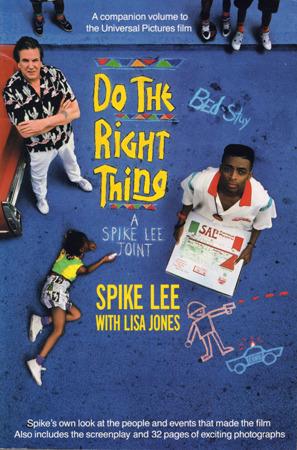 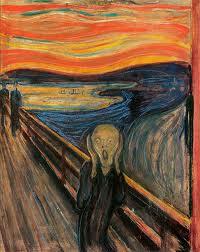 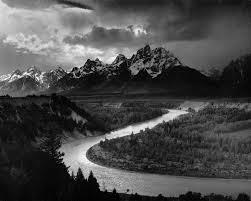 Spike Lee
Edvard Munch
Ansel Adams
Image, Symbol, Myth
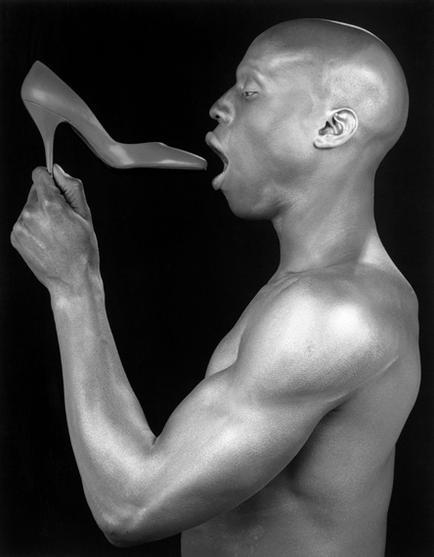 Looking for meaning
Creative Storytelling
Imaginative Play
Composition and Form
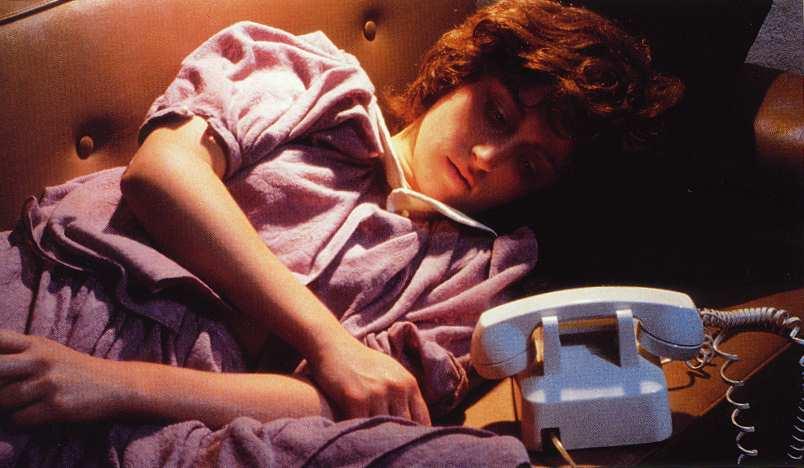 Robert Mapplethorpe
Cindy Sherman
Photographic Essay
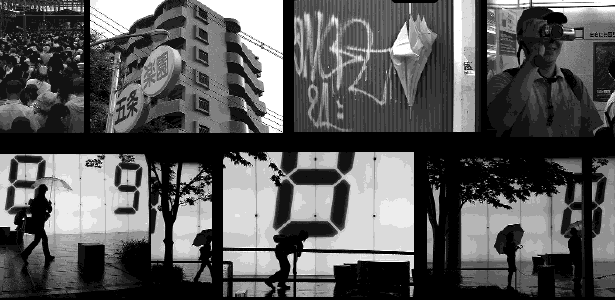 Drury Brennan, Japan, 2005
NY Times    |     Photoessay      |       Mother Jones
Portraiture
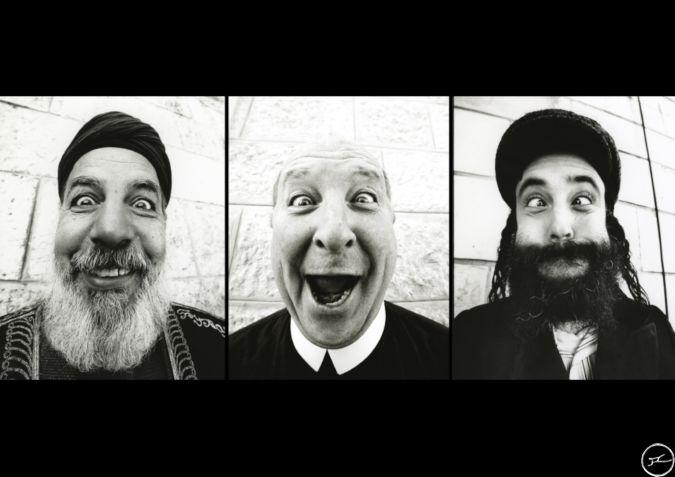 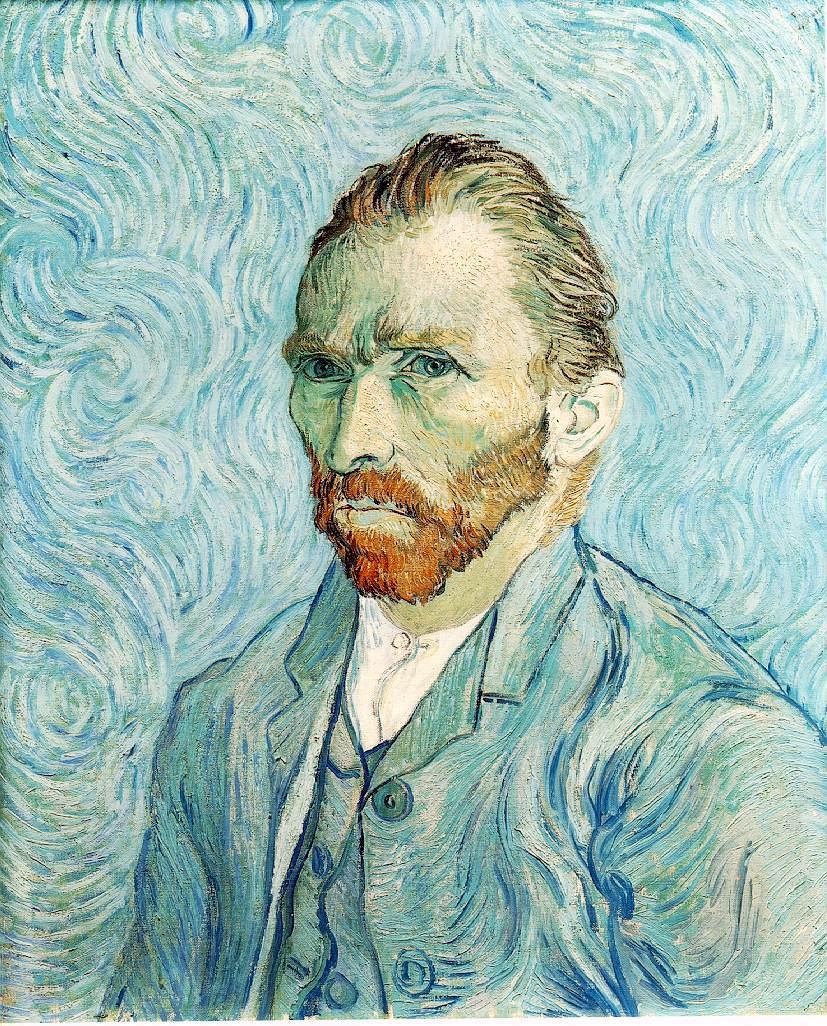 JR, 2007, Face to Face
Van Gogh, Self-Portrait 1889
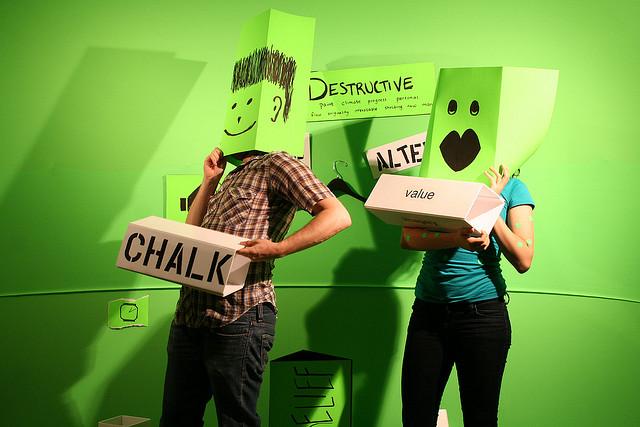 Cyanotypes
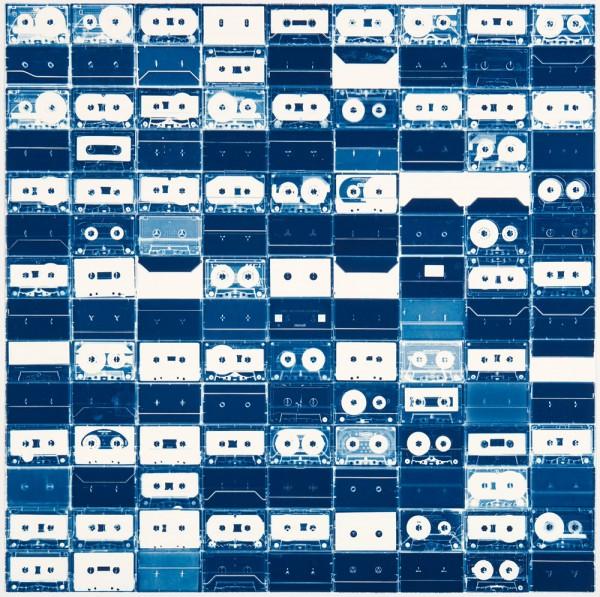 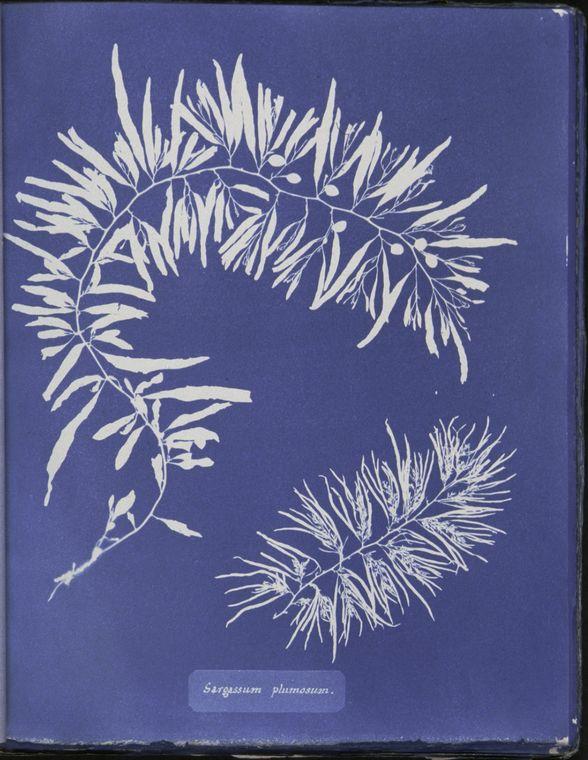 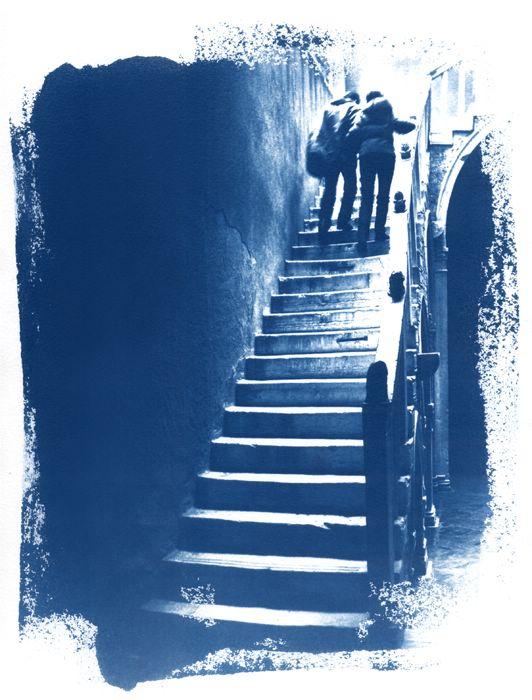 Michael Herin
LUMI
Christian Marclay
NYPL Archive
Caffenol Development
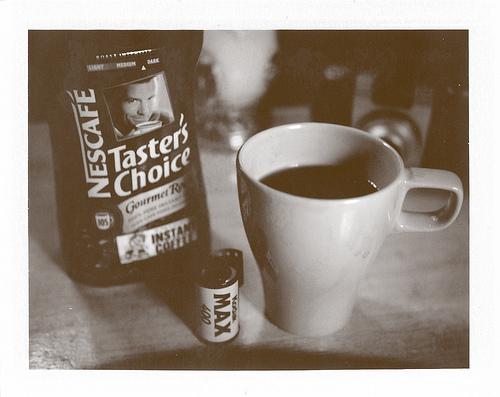 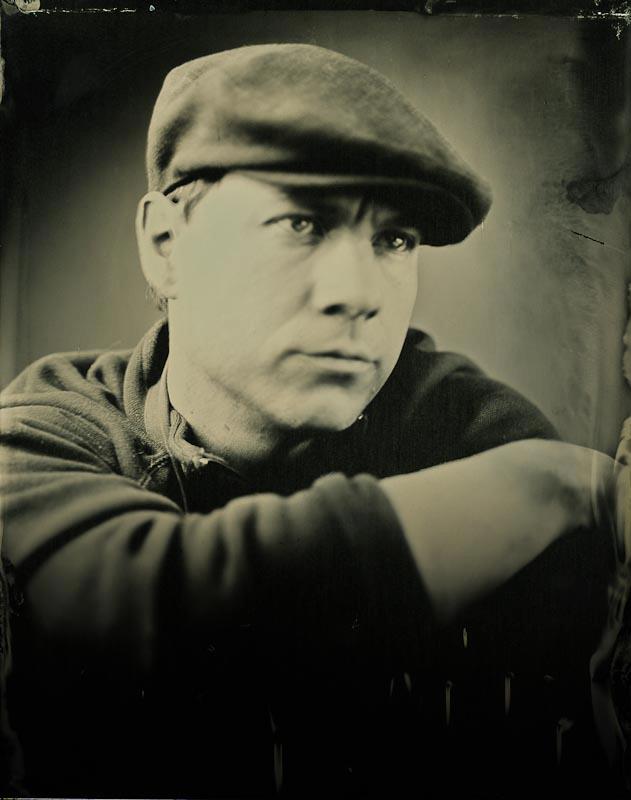 Gabriel Van Ingen
Photo Mosaic
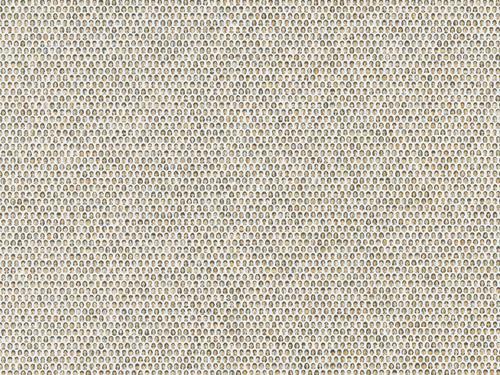 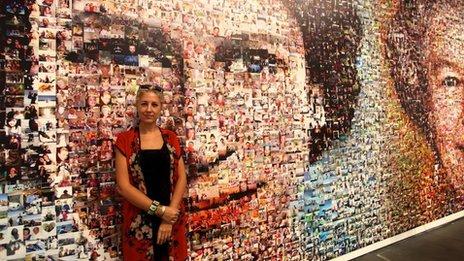 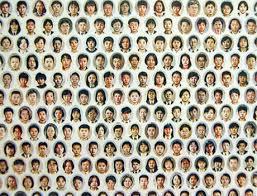 Helen Marshall
Mazaika
http://www.macosaix.net/
Do Ho Suh
Pinhole Cameras
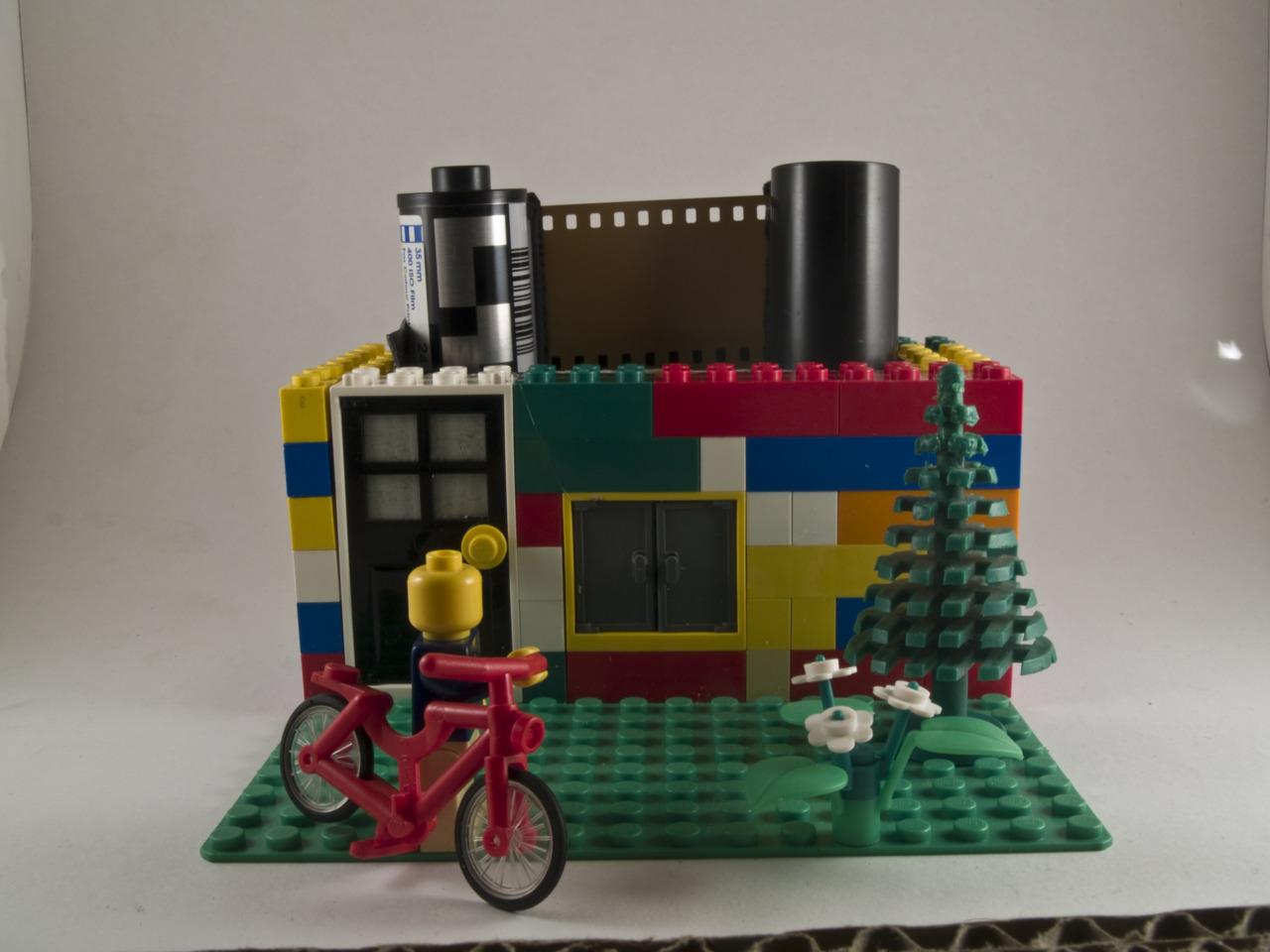 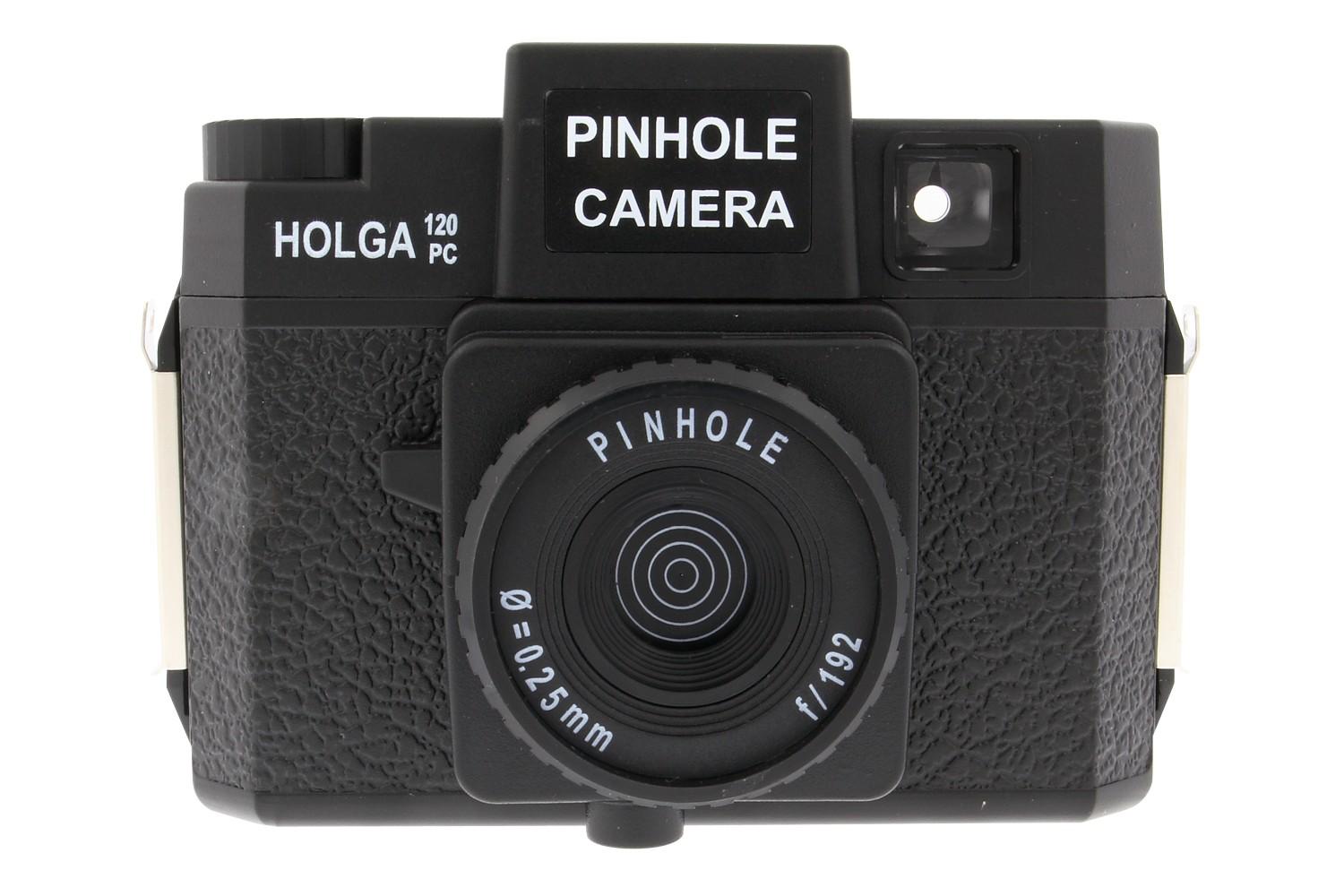 Peter Maarseveen
Time Lapse & Light Experiments
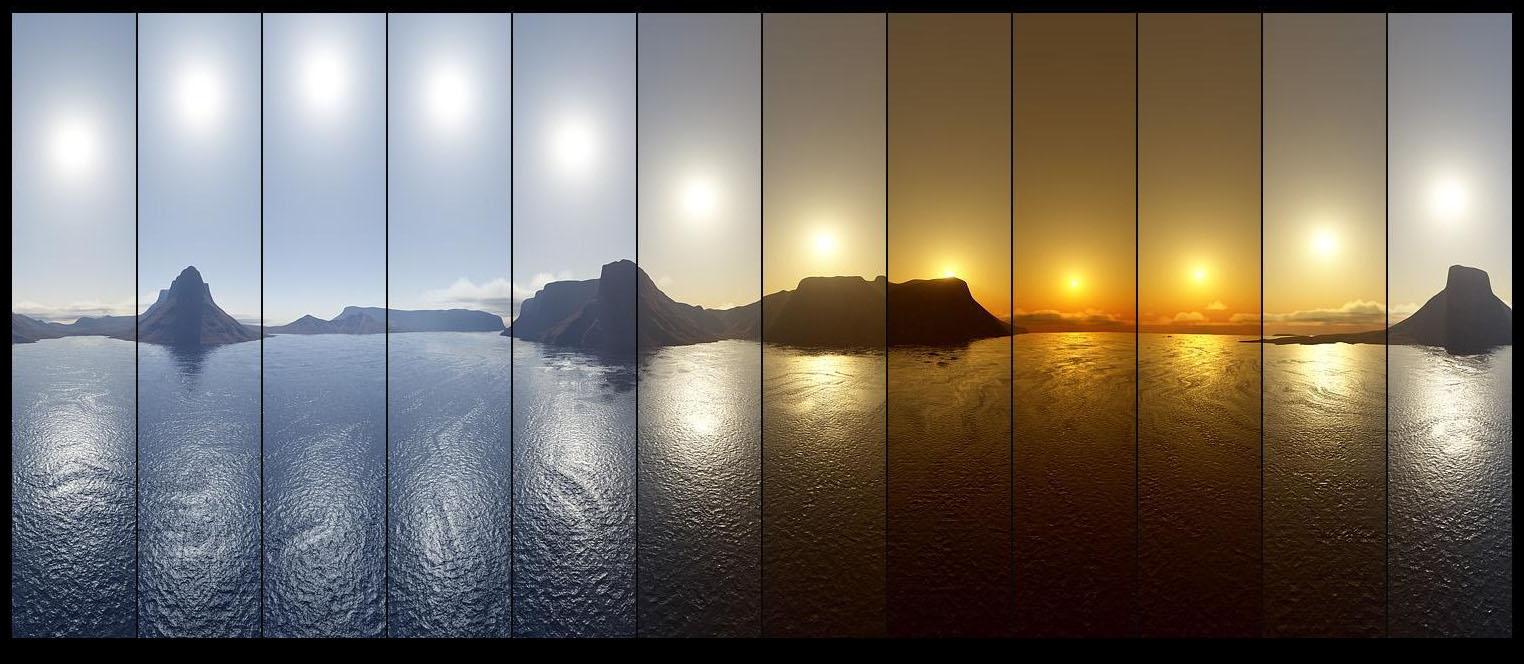 Lincoln Harris
Digital Applications: Photoshop
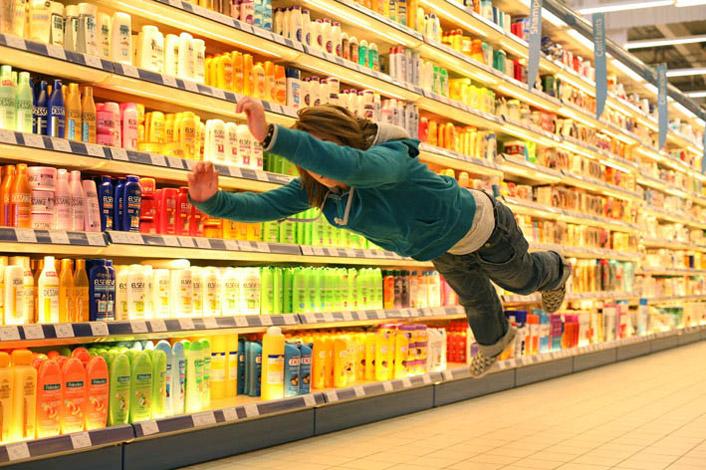 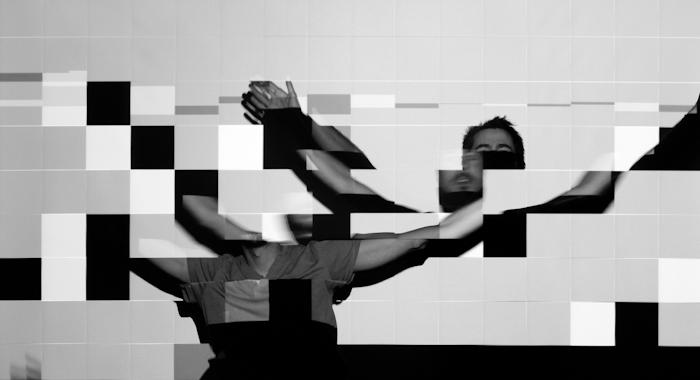 Ishac Bertran
Denis Darzacq
Silouhettes
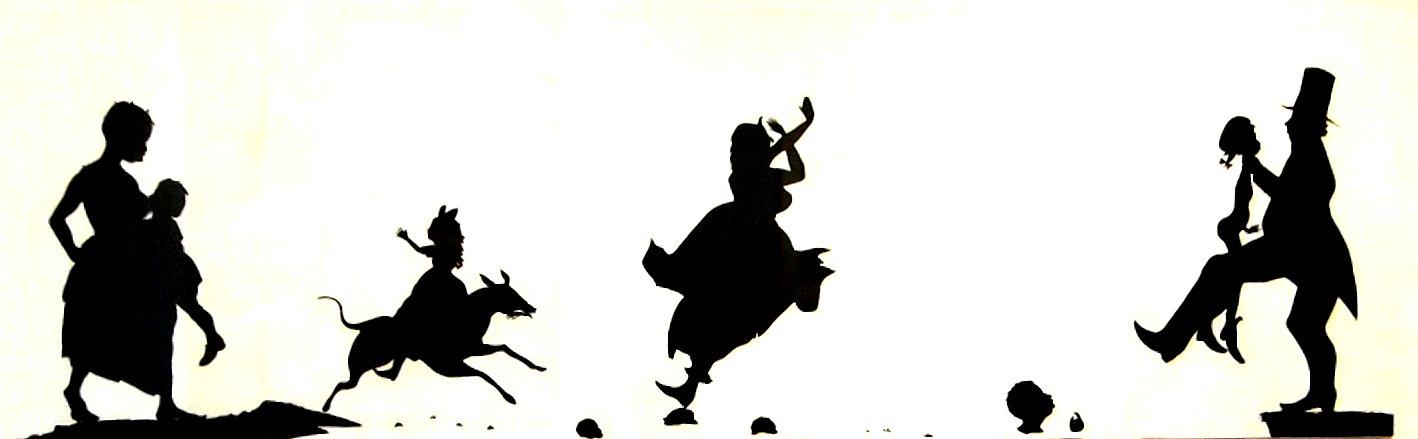 Kara Walker, 1995, The Means to an End: A Shadow Drama in Five Acts
Collage & Painting
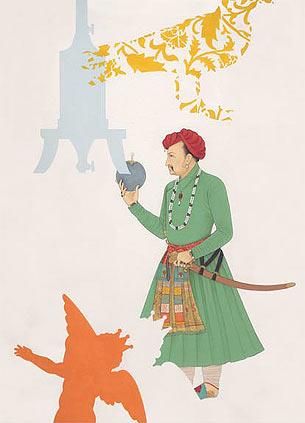 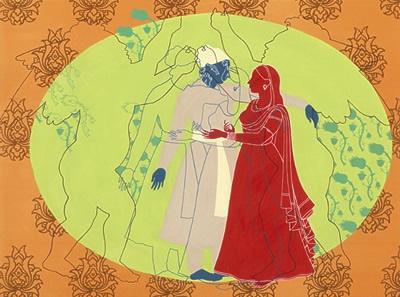 Nusra Latif Qureshi